Теорема Виета  (8кл)
Теорема Виета
Франсуа Виет (1540-1603) - 
замечательный французский математик, положивший начало алгебре как науке о преобразовании выражений, о решении уравнений в общем виде, создатель буквенного исчисления
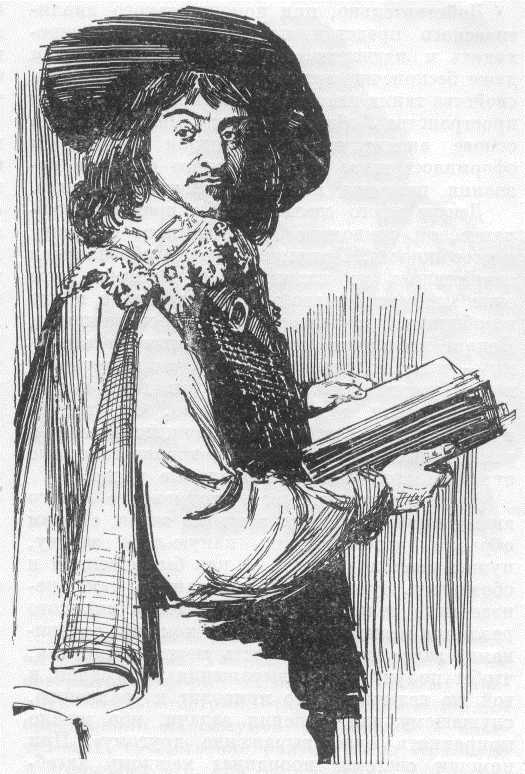 Матчина Надежда Егоровна, школа №258, СПБ.
Теорема Виета
Уравнение х2+px+q=0, где p и q – некоторый числа называют приведенным квадратным уравнением.
Теорема Виета:
Сумма корней приведенного квадратного уравнения равна второму коэффициенту, взятому с противоположным знаком, а произведение корней  равно свободному члену.
Если х1 и х2 – корни квадратного уравнения х2+px+q=0,
Тогда
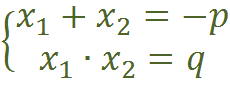 Верно  и обратное утверждение:
Если числа х1 и х2 таковы, что
и
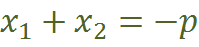 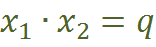 ,
то эти числа являются корнями уравнения х2+px+q=0.
Матчина Надежда Егоровна, школа №258, СПБ.
Теорема Виета
Задача 1
Догадайтесь, чему равны корни квадратного уравнения:
x2 – 7 x + 12 = 0
x2 – 5 x + 6 = 0
x2 – 5 x – 6 = 0
x2 + 2 x – 24 = 0
x1= 3   x2= 4
x1= 2   x2= 3
x1= 6   x2= -1
x1= -6   x2= 4
Матчина Надежда Егоровна, школа №258, СПБ.
Теорема Виета
Задача 2
Один из корней уравнения 
516x2 – 511x – 5 = 0  равен 1.
 Найдите второй корень.
Решение:
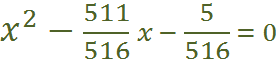 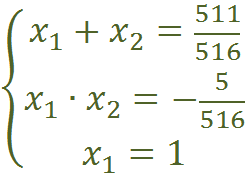 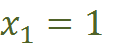 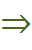 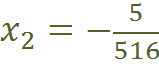 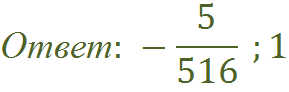 Матчина Надежда Егоровна, школа №258, СПБ.
Теорема Виета
Задача 3
Составьте квадратное уравнение, имеющее корни:
Ответы:
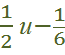 а)
а)
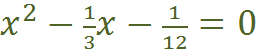 б)
б)
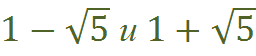 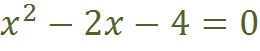 в)
в)
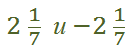 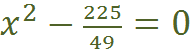 г)
г)
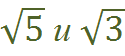 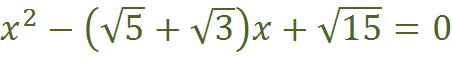 Матчина Надежда Егоровна, школа №258, СПБ.
Теорема Виета
Не вычисляя корней уравнения 2x2+7x+5=0, найдите:
Задача 4
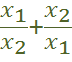 а)
б)
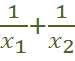 в)
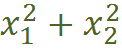 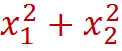 Решение:
Используя формулу сокращенного умножения
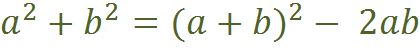 имеем:
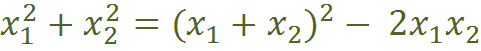 x2+3,5x+2,5=0
по теореме Виета:
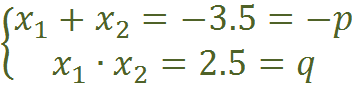 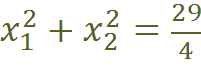 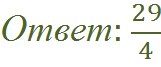 Матчина Надежда Егоровна, школа №258, СПБ.
Теорема Виета
Не вычисляя корней уравнения 2x2+7x+5=0, найдите:
Задача 4
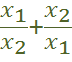 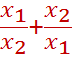 а)
б)
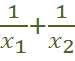 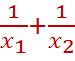 в)
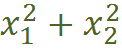 Ответы:
2)
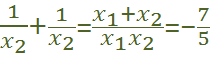 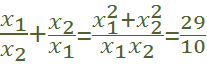 3)
Матчина Надежда Егоровна, школа №258, СПБ.
Теорема Виета
Задача 5
Корни x1 и x2  уравнения 8x2 – 9x+m = 0 
удовлетворяют условию  x2 = 2x1.
Найдите корни уравнения  и  m.
Ответы:
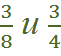 1)
корни
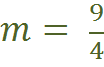 2)
Матчина Надежда Егоровна, школа №258, СПБ.